Elf Bar
Mi is az Elf Bar vagy Manó rúd?
Az Elf Bar egy elektromos cigaretta (e-cigaretta),  a dohányzás legújabb variációja. 
Illegális, ízesített folyadékkal feltöltött, akkumulátorral működő, nikotinos vagy nikotinmentes, többféle ízben kapható.
A legtöbb verzió egyszer használatos, kiürítés után ki kell dobni a műanyag rudat, de újratölthető verziókat is lehet kapni drágábban.
Többféle neve van, így pl.: Manó rúd, Magic Bar, Fume, PuffBar, Nutristick, Beco bar, Geek Bar.
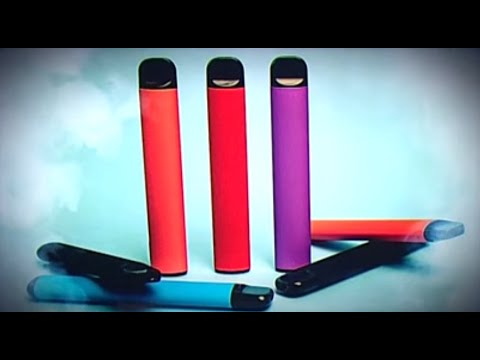 Az Elf Bar elterjedése
A könnyű elérhetősége miatt rövid idő alatt viharos sebességgel terjedt el a magyar diákok körében. Hivatalosan nem lehet értékesíteni Magyarországon, ennek ellenére az Elf Barok rengeteg iskolában megjelentek az elmúlt hónapokban. 
Az Elf Bar trend lett. Van olyan iskola, ahol a 9. és 10. osztályos diákok kétharmada próbálta, harmada pedig rendszeresen használja is.
Miért szeretik az Elf Bart a fiatalok?
Az Elf Bar nagyon vonzó a fiatalok számára: a színes műanyag rudakban különféle ízesített folyadék van, így a felmelegített, nikotin tartalmú gőz is ízes. 
A gyümölcsös íz megadja a felhasználók számára azt az érzést, hogy az Elf Bar a hagyományos cigarettával szemben „frissebb” vagy „egészségesebb”. 
Használata nem jár a dohányzásra jellemző kellemetlen szaggal, ezért bátrabban használják az iskolai környezetben, sőt, akár az iskolán belül is.
Kik népszerűsíthetik az Elf Bart?
Számos influenszer (közösségi médiában ismert személy, aki véleményvezérként képes befolyásolni rajongóit és követőit, azok éltmódját, döntését, vásárlási szokásait) Elf Barral jelenik meg a Facebookon, Instagramon, YouTube csatornán és TikTokon, ezzel reklámozva a terméket.
Hogyan működik az Elf Bar?
Az eszköz felmelegít egy kis mennyiségű folyadékot, és azt belélegezhető gőzzé alakítja.
Miért lehet vonzó az Elf Bar? 
• Nem tartalmaz kátrányt, mint a klasszikus cigaretta 
• Nincs szükség öngyújtóra, vagy tűzre, nincs tűzveszély
• Eldobható
•
Az Elf Bar összetevői
Az Elf Barok pontos összetevői, az egyes rudakban található nikotinmennyiség ismeretlen, ellenőrizhetetlen. Egyetlen Elf Barban akár 300 szál cigarettának megfelelő nikotinmennyiséget is tartalmazhat.
A termékben a szívás hatására egy nikotinsóval átitatott vatta hevül, és ez a nikotinos pára vegyül az ízesítéssel. A használója nem tudja szabályozni, hogy egy alkalommal mekkora nikotinmennyiséget juttat be a szervezetébe.
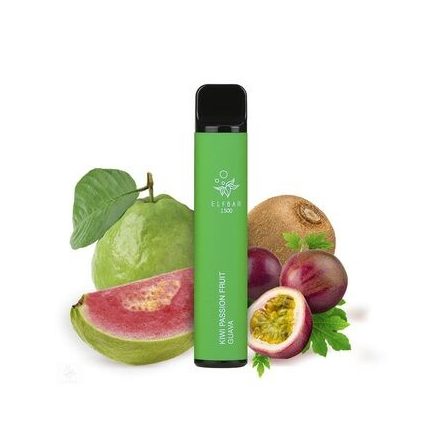 Az Elf Bar élettani veszélyei kiskorúakra nézve
Az Elf Bar nikotinfüggőséget, keringési problémákat és súlyos tüdőkárosodást okozhat. 
A legtöbb Elf Bar folyadék tartalmaz propilénglikolt, glicerint, mesterséges aromákat és nikotint, amelyekből a gőz létrejön. A fogyasztó ezeket az anyagokat lélegzi be. 
A hirtelen, nagy mennyiségben beszívott nikotin mellkasi fájdalmat, szédülést, hányást, vagy akár véres köpetet is eredményezhet.
Hatósági fellépés
Az Országgyűlés 2022. július 19-én szigorúbb törvényi rendelkezéseket fogadott el, az ízesített e-cigaretták forgalmazása illegálisnak számít Magyarországon. 
Az Elf Barral történő kereskedelem mellett annak birtoklása, külföldről saját célra rendelése is jogsértő. 
Az Elf Bart forgalomba hozó természetes személyeket 1-50 millió, a gazdasági társaságokat pedig 5-500 millió forint bírsággal lehet sújtani.
A Nemzeti Adó- és Vámhivatal, valamint a Szabályozott Tevékenységek Felügyeleti Hatósága ellenőrzi a termékek illegális kereskedelmét.